Earth Resources Regulation
Quarterly Performance Report
2019-20 Quarter 4
1 April to 30 June 2020
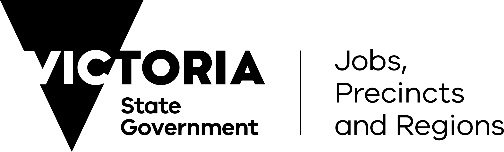 1
Page    2
Earth Resources Regulation KPI Summary 2019-20 Quarter 4
Summary
This report provides a summary of the Earth Resources Regulator’s operating performance for the fourth quarter of financial year 2019-20 (1 April to 30 June 2020).

Performance indicators in 2019-20 Q4 : 
KPI 1# - 95% of the work plan stages for 27 quarries were assessed within the statutory time frames.
KPI 2# - 55 operational compliance activities were undertaken. 
KPI 3# - 100% of reportable incidents were responded to during this quarter. 
KPI 4# - 100% participation in Environmental Review Committee meetings.
KPI 5# - The time to respond to complaints took on average five business days.
# - Explained in the next slide

Administrative updates by notification
Four extractive and one mining industry administrative changes (notifications) were acknowledged during the period.

Petroleum Operation Plans
Eight petroleum operation plan stages were assessed from seven unique operation plan submission. These submission were for existing operations exempt from the moratorium on onshore conventional gas (e.g. underground storage). 
Three petroleum operation plans were accepted in the quarter.
Key Performance Indicator Reporting
Earth Resources Regulation is Victoria’s earth resources regulator – our role includes granting rights to access resources, assessing works and setting controls for the extraction of resources, conducting compliance operations to ensure that authority holders fulfil their regulatory obligations, engaging with communities and stakeholders, and ensuring that authority holders rehabilitate their sites. We are committed to being an effective regulator. 

Earth Resources Regulation is a unit of the Department of Jobs, Precinct and Regions (DJPR). The unit is guided by the department’s compliance framework and policy. This whole-of-department policy requires regular performance measuring and reporting to demonstrate the effectiveness of Earth Resources Regulation’s compliance activities. Earth Resources Regulation uses a range of indicators to monitor its activities and performance and publishes key performance indicators on its website on a quarterly basis. Public reporting of the data allows stakeholders to continue to monitor Earth Resources Regulation’s performance.
Earth Resources Regulation Quarterly Performance Report 2019-20 Q4
Key Performance Indicators 2019-20 Quarter 4
Page    3
Earth Resources Regulation Quarterly Performance Report 2019-20 Q4
Page    4
KPI 1 Efficient Approvals Process – Extractive Work Plans
Extractive work plan stages* assessed within statutory time frame (STF)
* A work plan stage represents a statutory decision point
Explanation for the result: 

This performance indicator for extractive industry work authority work plans measures whether the work plan stages were assessed within the statutory time frames.
In Q4 41 extractive work plan stages were assessed for 27 unique work plans, of which 95% were assessed within the statutory time frame. Two work plan stages required more time than the statutory timeframe allowed to assessed due to the complex nature of the work plan variation. 
Nine work plans were approved in the quarter. Six work plan were statutorily endorsed and returned to client to proceed with planning approval.
Extractive work plans approved in the quarter
Work Authority finalised in the quarter
Why are these measures important?

Earth Resources Regulation strives for a consistent and transparent approvals process, balancing efficiency but maintaining the rigour required for comprehensive assessment, consistent with the legislation.
Earth Resources Regulation Quarterly Performance Report 2019-20 Q4
Page    5
KPI 1 Efficient Approvals Process – Mineral Licences and Work Plans
(Table 1) Mineral Licences and Work Plan Stages Assessed Within Statutory Time Frame (STF)
Explanation for the result: 

This performance indicator combines mining licence applications, exploration licence applications and mineral industry work plan stages and measures whether they were assessed within the statutory time frames.
In Q4 there were 31 (16 mineral work plans stages assessed and 15 mineral licence applications approved) of which 62% were assessed within the statutory time frames.
(Table A) Mineral Licence Applications Assessed Within Statutory Time Frame (STF)
Explanation for the result: 

This table is an expanded subset of the table (1) above and it details performance of the regulator in assessing mineral licence applications.

In Q4 three out of fifteen applications were granted within the statutory time frame. Some applications required referrals for expert advice, in addition to significant increase in application submission rate.
(Table B) Mineral Work Plan Stages* Assessed Within Statutory Time Frame (STF)
Explanation for the result: 

This table is an expanded subset of the table (1) above and it details performance of the regulator in assessing mineral work plan application stages.
In Q4 16 exploration and mining work plan stages were assessed from 12 unique work plans, of which 100% were assessed within the statutory time frame. Three work plans were approved in the quarter.
* A work plan stage represents a statutory decision point
Earth Resources Regulation Quarterly Performance Report 2019-20 Q4
Page    6
KPI 1 Efficient Approvals Process – Tenement Variations
Tenement Variations Approved Within Client Service Standard (CSS)
Explanation for the result: 

Client Service Standard (CSS) is the percentage of licence variations assessed within departmental agreed timeframes where a statutory timeframe does not exists.
 
In Q4 76% of the licence variations were completed within the client service standard. Some delays are due to the impacts of transition to working remotely and increased in application volumes.
Why are these measures important?

Earth Resources Regulation began reporting on the client service standard in July 2017. This indicator measures how well the department meets its client service standard when processing licence variation approvals.
Earth Resources Regulation Quarterly Performance Report 2019-20 Q4
KPI 1 Efficient Approvals Process – Non MRSDA Licence Variations
Page    7
Non MRSDA Licence Variations
Explanation for the result: 
In Q4 there were five petroleum licence variations approved.
Three suspension and extension applications were assessed and approved. This will ensure petroleum exploration permit holders meet the requirements for the orderly restart 1 July 2021.
One offshore retention lease was renewed and gazetted.
There has been extensive work undertaken in Q4 to prepare  for implementation of the Petroleum Amendment Bill.
Earth Resources Regulation Quarterly Performance Report 2019-20 Q4
KPI 1 Efficient Approvals Process – Petroleum Operation Plans
Page    8
Petroleum – Operation Plans
Explanation for the result: 
In Q4 eight petroleum operation plan stages were assessed from seven unique plans for existing operations exempt from the moratorium on onshore conventional gas (e.g. underground storage).
Assessments related to existing production and storage facilities and proposed exploration drilling operations. 
There were three petroleum operation plans accepted in the quarter.
Note: 
Hydraulic fracturing and coal seam gas exploration and extraction are banned in Victoria.
Earth Resources Regulation Quarterly Performance Report 2019-20 Q4
KPI 1 Work Plan  - Administrative Updates by Notifications
Page    9
Explanation for the result: 

In Q4 there were four extractive and one mining industry administrative changes acknowledged.
Administrative Updates by Notifications:

New or changing work on existing work plans where it satisfies the below conditions:

There is no significant increase in risk arising from the new or changing work 
Council has been consulted and confirms in writing that the new or changing work does not require an amendment to the planning permit
Relevant referral agencies have been consulted and confirmed that the new or changing work raises no concerns.
More information is available on the website:
https://earthresources.vic.gov.au/legislation-and-regulations/guidelines-and-codes-of-practice/extractive-industry-work-plan-guideline
Earth Resources Regulation Quarterly Performance Report 2019-20 Q4
KPI 2 Ensuring Compliance – Compliance Activities Undertaken
Page    10
Compliance Activities FY 2019-20 Q4
Why are these measures important?

Earth Resources Regulation undertakes proactive compliance activities using a risk based approach. Activities include audits, inspections, meetings with duty holders and site closures after reviewing rehabilitation.
  
Earth Resources Regulation undertaken compliance actions under the Mineral Resources (Sustainable Development) Act 1990, Petroleum Act 1998 and other legislations, to identify and act on any audits or omission by the duty holder that has, or is likely to result in a risk to public safety, the environment, land, property or infrastructure, or is a non-compliance with a licence or work authority conditions.
Explanations for the results:

In Q4 Earth Resources Regulation conducted 55  proactive compliance activities involving 40 duty holders . The number of field activities decreased in the quarter, due to COVID-19 restrictions, restricting Inspectors duties to critical activities.
Earth Resources Regulation Quarterly Performance Report 2019-20 Q4
KPI 2 Ensuring Compliance – Compliance Audits
Page    11
Compliance Audits – by type of Audit
Explanations for the results:

In Q4 seven audits were conducted due to the COVID-19 restrictions.
Earth Resources Regulation's compliance program aims to drive improved industry performance and is focussing on management of the following risks to protect public safety and the environment: rehabilitation, fire, dust, noise, stability, water and approval conditions. 
For further information on compliance priorities see the Earth Resources Regulation Compliance Strategy https://earthresources.vic.gov.au/__data/assets/pdf_file/0020/461315/Earth-Resources-Regulation-Compliance-Strategy-2018-2020.pdf)
Explanations for the results:

The audit program is risk based with a focus on more significant sites. The number of actions required can be dependant on the type of audits completed, and if the audits were ‘follow up’ audits from previously identified risks.
Two audits required remedial actions for the seven audits conducted in the quarter.

Why are these measures important?

This indicator measures the number of current tenements that have had a compliance activity undertaken and shows how many duty holders are meeting requirements.
Earth Resources Regulation Quarterly Performance Report 2019-20 Q4
KPI 2 Ensuring Compliance – Enforcement Activities
Page    12
Enforcement Notices Issued in FY 2019-20 Q4
Enforcement actions summary:

Earth Resources Regulation compliance group undertook a number of investigations into alleged illegal quarrying activities. Outcomes ranged from official warnings, infringements, and some matters referred to prosecution.

In Q4 22 remedial notices were issued, including alleged stormwater run offs, dust emissions and working outside of work plan conditions.

Further details on enforcement actions can be found in the following media releases:
https://earthresources.vic.gov.au/about-us/news
Infringements and Official Warnings issued in FY 2019-20 Q4
Infringements and Official Warnings summary:

In Q4 Earth Resources Regulation issued three infringement notices and three official warning to authority holders for non-compliance.
Earth Resources Regulation Quarterly Performance Report 2019-20 Q4
Page    13
KPI 3 Reportable Incidents
Reportable Incidents in FY 2019-20 Q4
Non-Reportable Incidents in FY 2019-20 Q4
Why are these measures important?

This measure shows whether Earth Resources Regulation is responsive to high risk incidents that occur at tenement sites. The indicators measure the number of compliance and enforcement actions that Earth Resources Regulation inspectors commenced, completed and closed in a particular period. Depending on its complexity, an incident may be resolved in a subsequent quarter.
Explanation for the result:
There were 30 reportable incidents in Q4 and 26 of the incidents were fire related incidents (small coal smoulders). A change in reporting requirements now classifies smoulders as a reportable fire event.
There were five non-reportable incidents in Q4 relating to truck movements, electrical sparks and increase heat of coal material .
Earth Resources Regulation will continue to proactively undertake compliance activities, focussing on stability, public safety and environmental protection.
Earth Resources Regulation Quarterly Performance Report 2019-20 Q4
KPI 4 Facilitation of Stakeholder Engagement
Page    14
Environmental Review Committee Attendance
Why are these measures important?

The stakeholder engagement indicator covers the interaction between the regulator, duty holders, co-regulators and the community by reporting active participation by Earth Resources Regulation at Environmental Review Committee meetings. Earth Resources Regulation has made a commitment in the Compliance Strategy to report on ERC attendance quarterly.
Explanation for the result:  

Earth Resources Regulation attended 100%  of the scheduled Environmental Review Committee meetings in Q4. With COVID-19 restrictions in place all Committee meetings were moved to online platforms which worked successfully.
Stakeholder Reference Group
Why are these measures important?

The Stakeholder Reference Group provides a forum for engagement and consultation with stakeholder representatives from industry associations and government agencies regarding statutory, regulatory and stakeholder relations issues and activities in the context of the current policy and regulatory framework.
Explanation for the result:  
The target is an annual figure based on Stakeholder Reference Group meetings being scheduled every three months.  
There were two SRG meeting held by Earth Resources Regulation in Q4.
Earth Resources Regulators Forum
Why are these measures important?

The Earth Resources Regulators' Forum drives a coordinated, strategic approach to regulation in the earth resources sector. Through the forum and its independent chair, Earth Resources Regulation coordinates its activities with other regulators to improve timeliness, reduce compliance and administrative costs to industry, and identify and resolve any regulatory gaps or overlaps. This includes a focus on more real-time communication, strategic sequencing, common risk assessment and partnerships with local government authorities.
Explanation for the result:  
The target is an annual figure based on three Earth Resources Regulator Forum meetings being scheduled each year. 
The scheduled Earth Resources Regulator Forum meeting was cancelled in Q4 due to COVID-19.
Earth Resources Regulation Quarterly Performance Report 2019-20 Q4
KPI 5 Complaint Management
Page    15
Response Time to Complaints in FY 2019-20 Q4
Explanation for the result:  

There was a significant rise in complaints received in Q4, with 124 received in comparison to 18 received in Q3. Many of these complaints were relating to a single quarry in the Melbourne Metropolitan area. Complaints were related to blast vibrations, noise and concerns of operators working outside of approved hours.  With COVID-19 restrictions in place requiring people to continue to work from home, it is expected that complaint management will be a key focus for the foreseeable future.
115 of the complaints were resolved and nine are under investigation. The average number of days to respond to a complaint was five days, the median days to respond was two.
Why are these measures important?

The complaints handling process is an important aspect of effective stakeholder management and building confidence in Earth Resources Regulation as an effective regulator.
* Median Days: Arranging the days to respond in order and then selecting the one in the middle value . Median is used to minimise the impact of outliers.
Earth Resources Regulation Quarterly Performance Report 2019-20 Q4
Page    16
Department of Jobs, Precincts and Regions
Earth Resources Regulation

1 Spring Street
Melbourne VIC 3000
Telephone: 1300 366 356

© Copyright State of Victoria, Department of Jobs, Precincts and Regions 2020

Except for any logos, emblems, trademarks, artwork and photography, this document is made available under the terms of the Creative Commons Attribution 3.0 Australia licence.

This document is also available online at:
https://earthresources.vic.gov.au/legislation-and-regulations/regulator-performance-reporting/quarterly-performance-reports
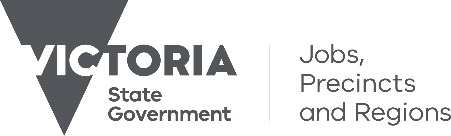 Earth Resources Regulation Quarterly Performance Report 2019-20 Q4